ÂM NHẠC 6
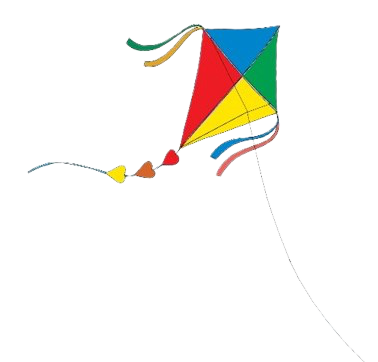 Giáo viên: Chu Thị Thanh LoanTrường: THCS Nguyễn Gia Thiều
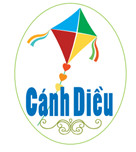 Chủ đề 4TÌNH BẠN BỐN PHƯƠNG
Tiết 4
 - Đọc nhạc: Ôn tập Bài đọc nhạc số 4
 - Nhạc cụ: Ôn tập bài hoà tấu và bài tập tiết tấu
 - Hát: Ôn tập bài Tình bạn bốn phương
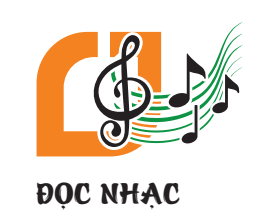 I. Đọc nhạcÔn tập Bài đọc nhạc số 4
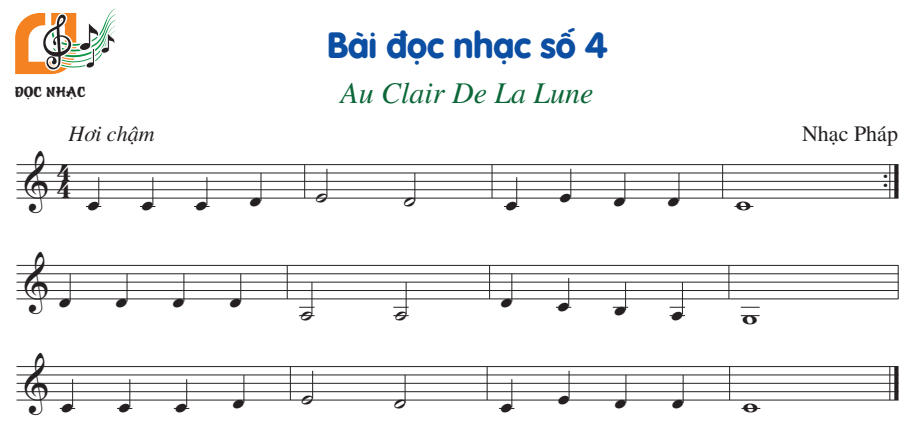 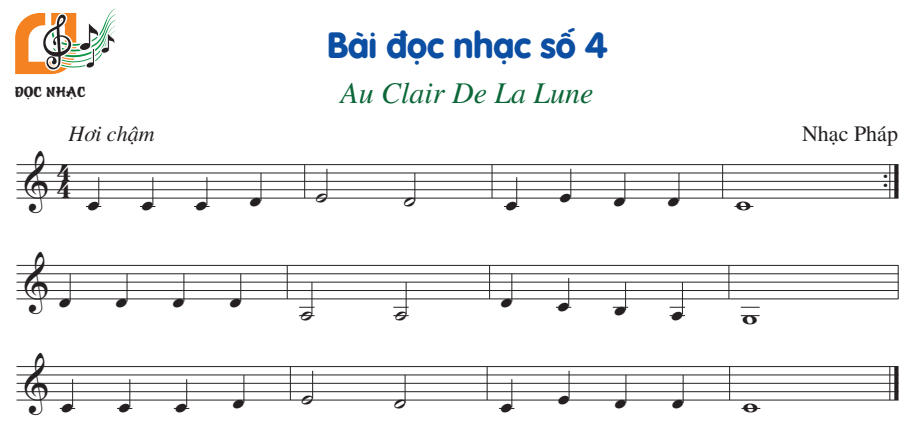 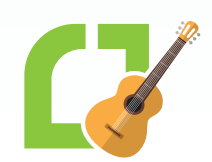 II. Nhạc cụÔn tập bài hoà tấu và bài tập tiết tấu
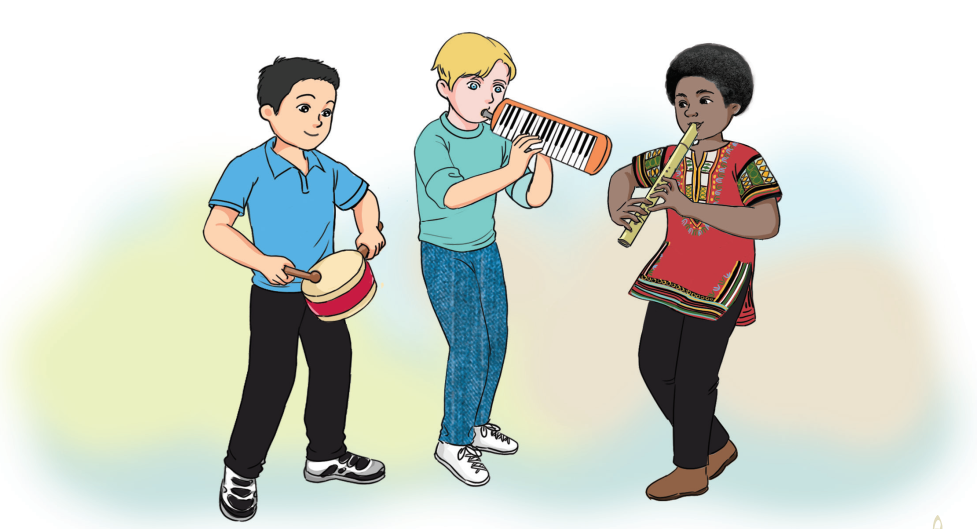 1. Ôn tập bài hoà tấu
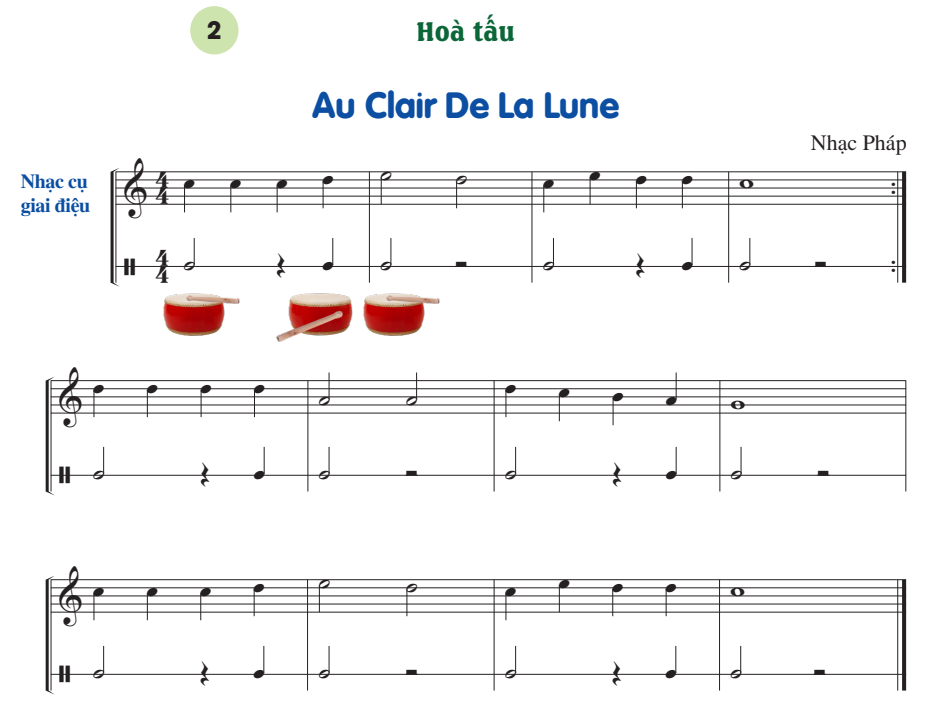 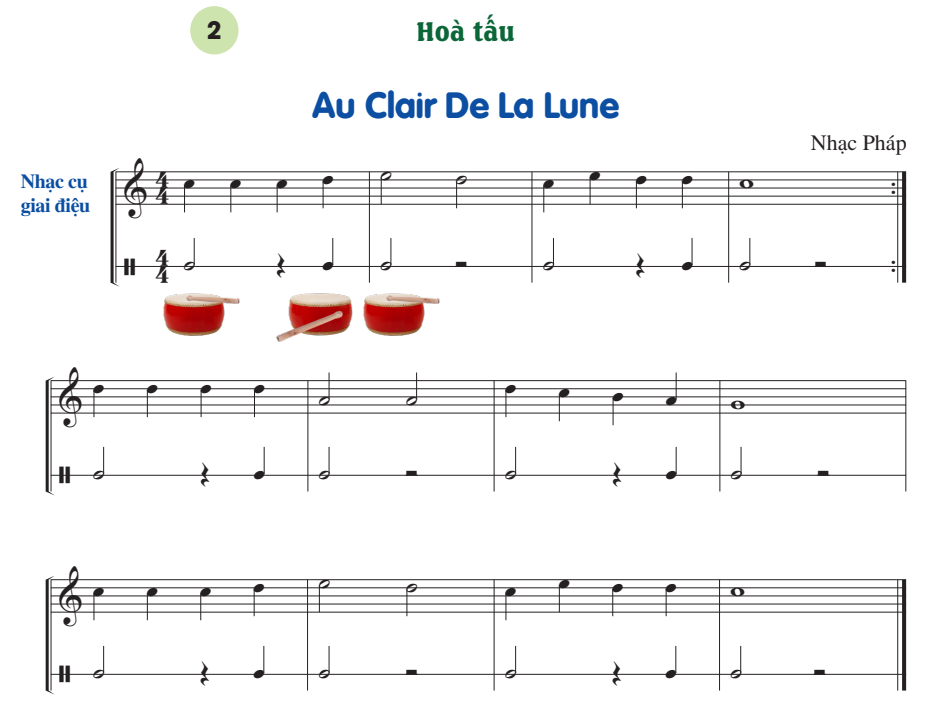 HOÀ TẤU
2. Ôn tập bài tập tiết tấu
III. Hát:  Ôn tập bài Tình bạn bốn phương
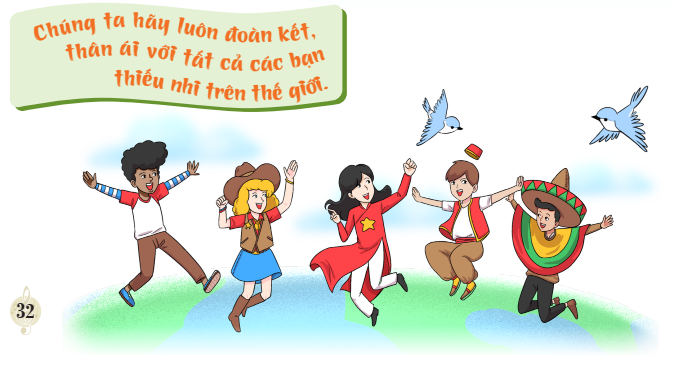 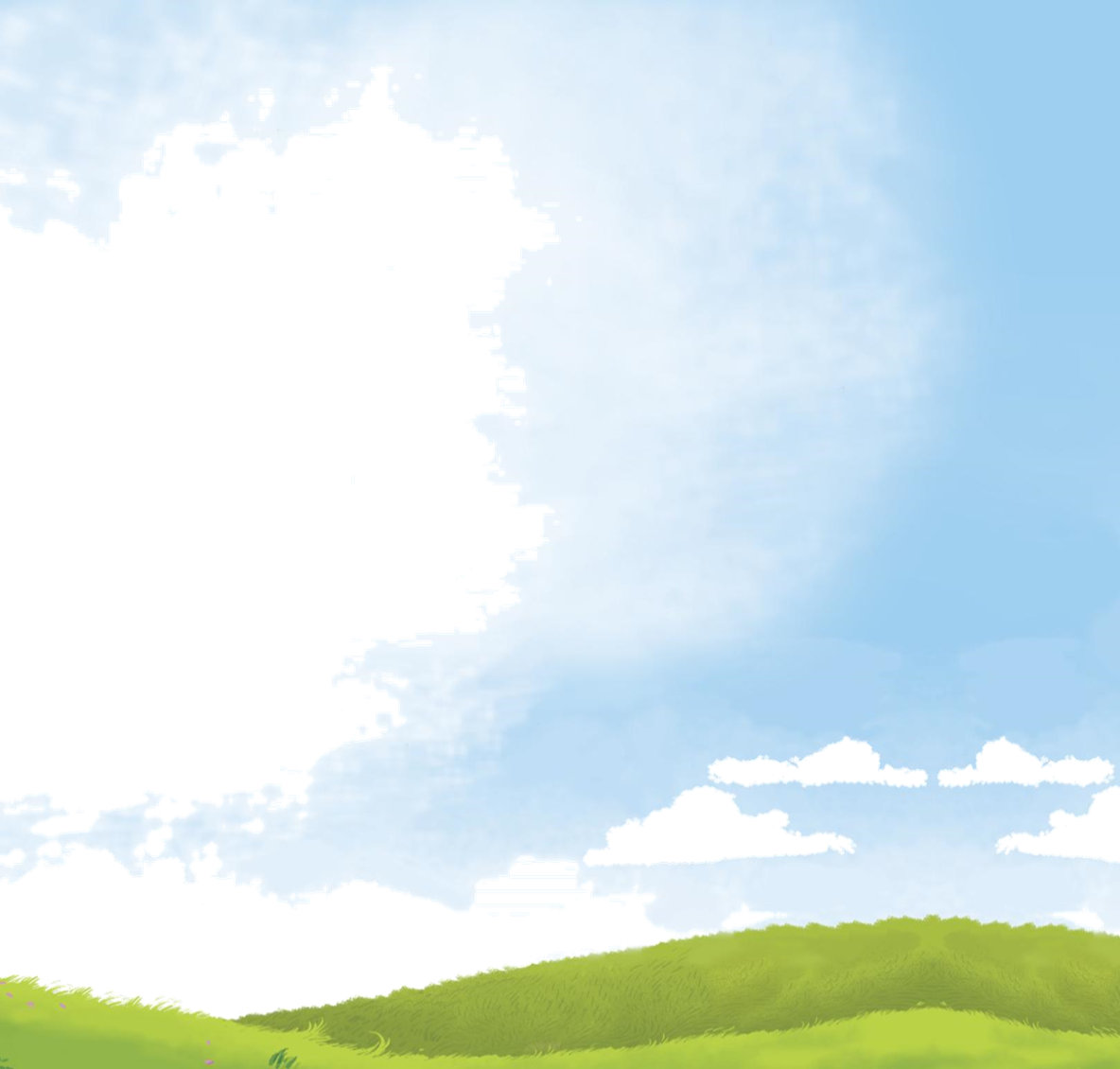 Dặn dò về nhà
- Ôn tập các nội dung đã học ở Chủ đề 4
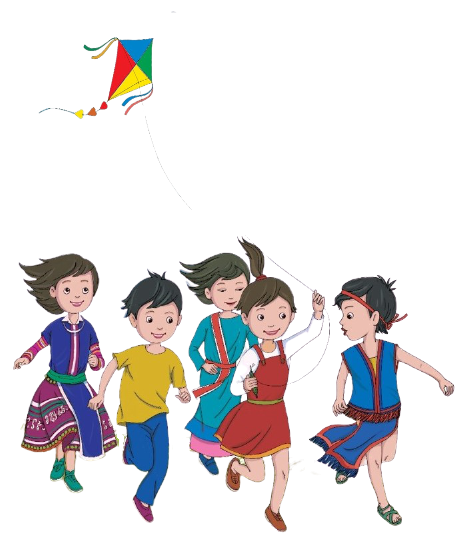